Державний університет «Житомирська політехніка»
Масиви. Об'єкти
Морозов А.В., к.т.н., доц., проректор,
morozov.andriy@gmail.com
1. Масиви
var arr = [];
- порожній масив
var groups = ["ПІ-51", "ПІ-52","КІ-1"];
alert( groups[0] );
groups[3] = "ПІ-47в";
alert(groups.length); // 4
Масив може містити значення будь-яких типів:
var arr = [true, 1.5, "string", [1,2,3]];
Масиви можуть використовуватися як черги 
та стеки.
Додавання та отримання з правої сторони:
var cities = ["Житомир", "Київ", "Вінниця"];console.log(cities.pop()); // Вінниця
cities.push("Хмельницький");
console.log( cities ); // ["Житомир", "Київ",
                       //  "Хмельницький"]
Додавання та отримання з лівої сторони:
var cities = ["Житомир", "Київ", "Вінниця"];console.log( cities.shift() ); // Житомирcities.unshift("Хмельницький");console.log( cities ); // ["Хмельницький",
                       //  "Київ", "Вінниця"]
push/pop виконуються швидко, 
unshift/shift виконуються повільно
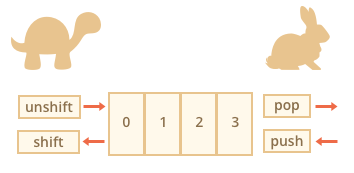 Метод shift:
Видаляє нульовий елемент
Зміщує всі елементи вліво
Оновлює властивість length
У масиві можна пропускати елементи:
var arr = [];arr[0] = 0;arr[5] = 5;console.log( arr );
Довжина масиву length – це не кількість
елементів масиву, а останній індекс + 1
var arr = [];arr[0] = 0;arr[5] = 5;console.log( arr ); // 6
Властивість length доступна для запису:
var arr = [1, 2, 3, 4, 5];arr.length = 2; // залишити 2 елементиalert( arr ); // [1, 2]arr.length = 5;alert( arr[3] ); // undefined
arr.length = 0; // очистити масив
Масив можна створювати через конструктор:
var cities = new Array("Житомир", "Київ", "Вінниця");
Це аналогічно до
var cities = ["Житомир", "Київ", "Вінниця"];
Якщо в конструктор передати одне ціле число,
то буде встановлено довжину масиву:
var groups = new Array(5);console.log(groups.length);console.log(groups);
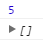 Двовимірні масиви:
var matr =        [                [1, 2, 3, 4],                [5, 6, 7],                [8, 9, "ten", 11.5]        ];var matr = new Array(        new Array(1, 2, 3, 4),        new Array(5, 6, 7),        new Array(8, 9, "ten", 11.5));matr[1][2] = 17; // замість 7 пишемо 17console.log(matr[2][2]); // "ten"
Звернення до неіснуючого елемента
var matr = [                [1, 2, 3, 4],                [5, 6, 7],                [8, 9, "ten", 11.5]           ];console.log(matr[2][5]); // undefined
matr[2]    // [8, 9, "ten", 11.5]
matr[2][5] // undefined
console.log(matr[3][2]); // Error!!!
matr[3]    // undefined
matr[3][i] // до undefined неможна 
           // застосувати індексування
Методи масивів:
arr.join('роздільник') – об’єднує масив 
у рядок;
arr.splice(index[, deleteCount, elem1, 
..., elemN]) – видаляє deleteCount елементів починаючи з індексу index, а потімна їх місце додає елементи elem1, …, elemN
var arr = ["Я", "вивчаю", "JavaScript"];arr.splice(1, 1); // видалити 1 елемент починаючи з індексу 1console.log( arr ); //  ["Я", "JavaScript"]
var arr = ["Я", "вивчаю", "JavaScript"];arr.splice(0, 2, "Ми", "вивчаємо")console.log( arr ); 
//  ["Ми", "вивчаємо", "JavaScript"]
var arr =["Я", "зараз", "вивчаю", "JavaScript"];var removed = arr.splice(2, 2);console.log( removed ); //  ["вивчаю", "JavaScript"]
var arr = ["Я", "вивчаю", "JavaScript"];arr.splice(2, 0, "складну", "мову");console.log( arr ); //  ["Я", "вивчаю", 
          // "складну", "мову", "JavaScript"]
Від’ємний індекс відраховує елементи з 
правої сторони:
var arr = [1, 2, 5];arr.splice(-1, 0, 3, 4);alert( arr ); // результат: 1,2,3,4,5
arr.slice(begin, end) – копіює частину 
масиву
arr.sort() – сортування масиву
var arr = [ 1, 2, 15 ];arr.sort();alert( arr );  // 1, 15, 2
Для порівняння цілих чисел треба використовувати компаратор:
function compareNumeric(a, b) {    if (a > b) return 1;    if (a < b) return -1;}var arr = [ 1, 2, 15 ];arr.sort(compareNumeric);console.log(arr);  // 1, 2, 15
arr.reverse() – зміна порядку слідування елементів  на протилежну;
arr.concat(value1, value2, … valueN) – додавання елементів у кінець масиву;
var arr = [1, 2];var newArr = arr.concat([3, 4], 5); 
// arr.concat(3,4,5)alert( newArr ); // 1,2,3,4,5
arr.indexOf(зн), arr.lastIndexOf(зн) –  
пошук значень у масиві
var arr = [1, 0, false]; 
alert( arr.indexOf(0) );      // 1 
alert( arr.indexOf(false) );  // 2 
alert( arr.indexOf(null) );   // -1
Внутрішня реалізація indexOf/lastIndexOf
здійснює повний перебір, аналогічний до циклу for по масиву
2. Об’єкти
Асоціативний масив – структура даних, яка може зберігати будь-які дані у формі «ключ – значення». 
Структури даних «асоціативний масив» у JavaScript немає.
Можливості зберігання пар «ключ – значення» надають об’єкти:
1. o = new Object();
2. o = { }; 
  До об’єкта можна додавати властивості:
	var person = { };
	person.name = "Sergey";
     person.age = 25;
 І надалі використовувати:
	var str = person.name + ": " + person.age;
	// Sergey: 25


if ("name" in person) {
  alert( "Свойство name существует!" );
}
Для перевірки, чи є властивість в об’єкті використовується операція in:
if ("name" in person) {
  alert( "Властивість name існує!" );
}
Якщо звернутися до неіснуючої властивості, отримаємо значення undefined:
  console.log(person.abcdef); // undefined
До властивостей можна звертатися за допомогою квадратних дужок:
    console.log(person["name"]);
Цю форму використовують у випадках: 1) коли назва властивості містить пробіли або службові символи:
 person["місце народження"] = "Житомир";
 console.log(person["місце народження"]);
2) якщо потрібно отримати значення за ім’ям властивості, яке зберігається у змінній.
var key = "age";
console.log(person[key]); // 25

При створенні об’єкту, можна одразу задавати його властивості:
var obj = { ключ1: знач1, ключ2: знач2, ... };

Приклад:
var menuSetup = {
  width: 300,
  height: 200,
  title: "Menu"
};
var menuSetup = {};
menuSetup.width = 300;
menuSetup.height = 200;
menuSetup.title = 'Menu';
Для проходів по властивостям об’єкта використовують цикл
for.in:
for(var key in menuSetup)
{
  console.log("Ключ: " + key + ", значення: " +  
     menuSetup[key]);
}

Результат:
Ключ: width, значення: 300
Ключ: height, значення: 200
Ключ: title, значення: Menu
Для того, щоб отримати масив, який містить назви полів об’єкта використовуйте Object.keys:

var keys = Object.keys(об’єкт); 

Приклад:
var user = { name: "Петро", age: 30 } 
var keys = Object.keys(user); 
alert( keys ); // name, age